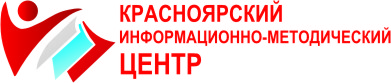 Педагогический подход Lesson study (“Исследование урока”) как ресурс расширения сотрудничества между учителями с целью эффективного внедрения в практику формирующего оценивания                                            

                                                         

                                                                                     Гребенцова Галина Васильевна
                                                                                 заместитель директора МКУ КИМЦ
                                                                               grebencova.g@kimc.ms
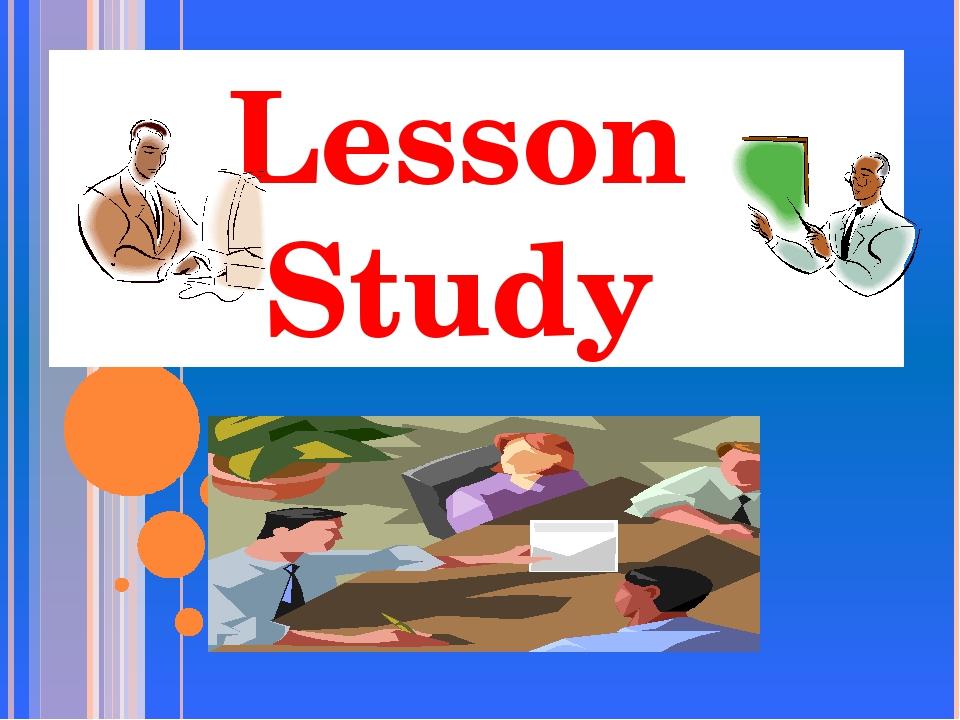 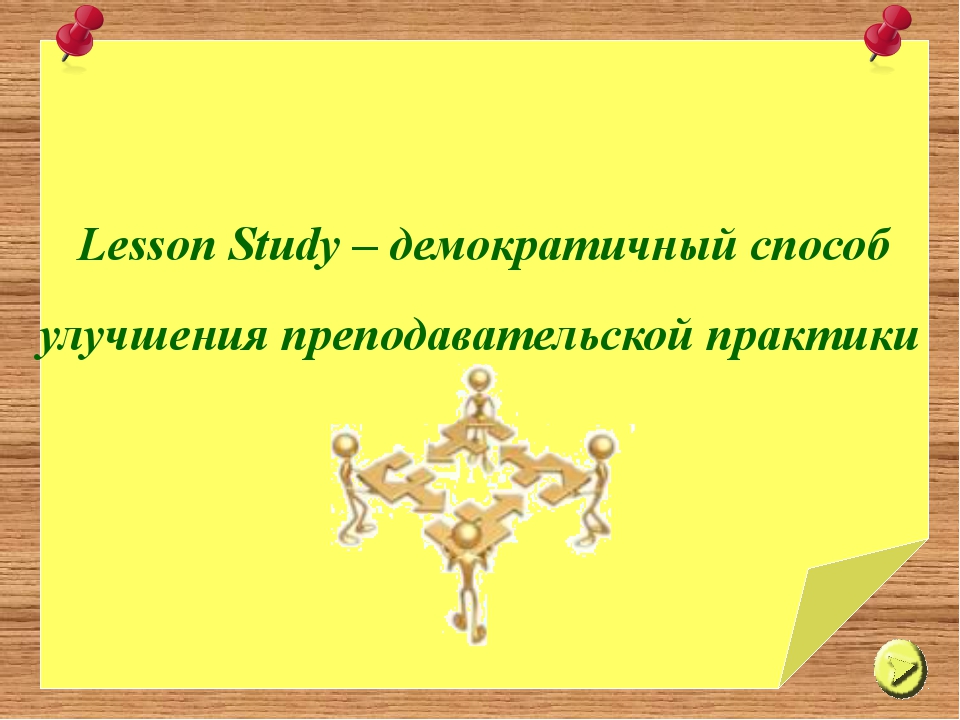 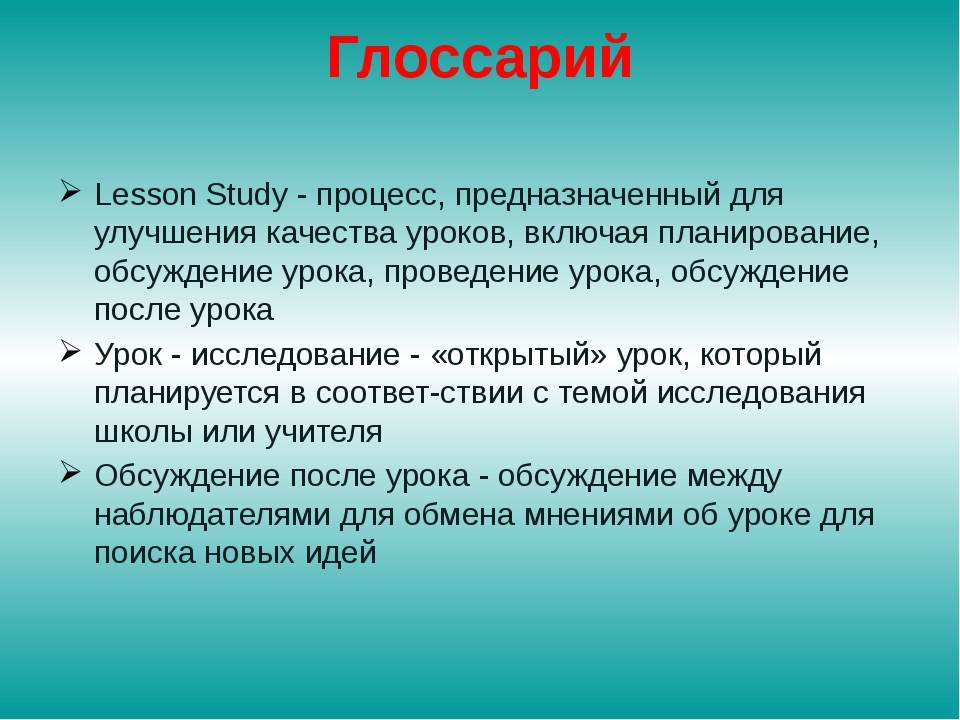 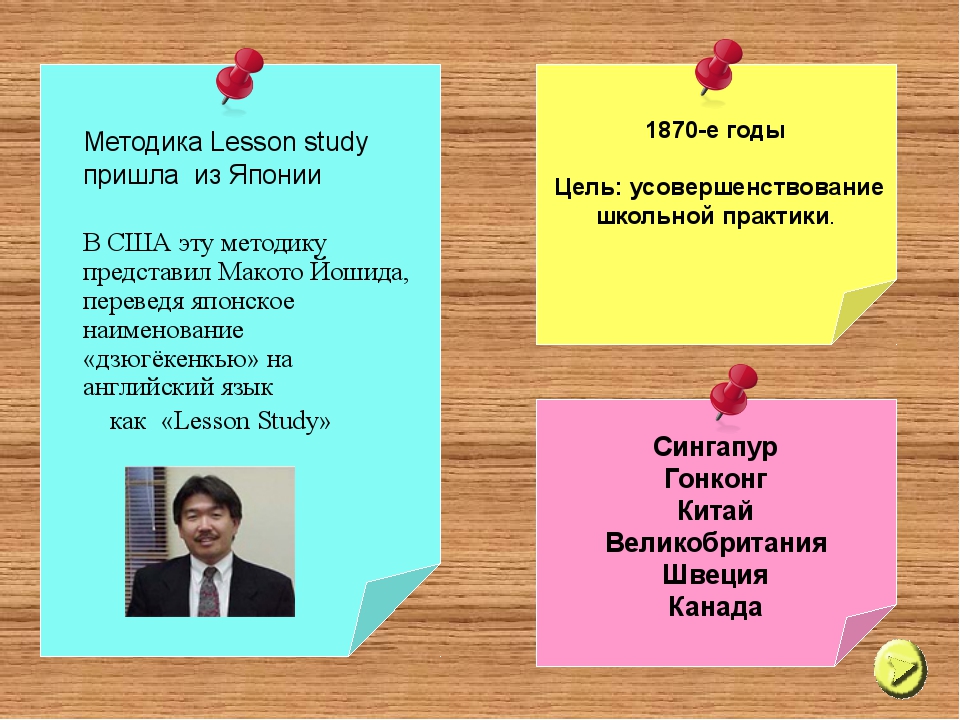 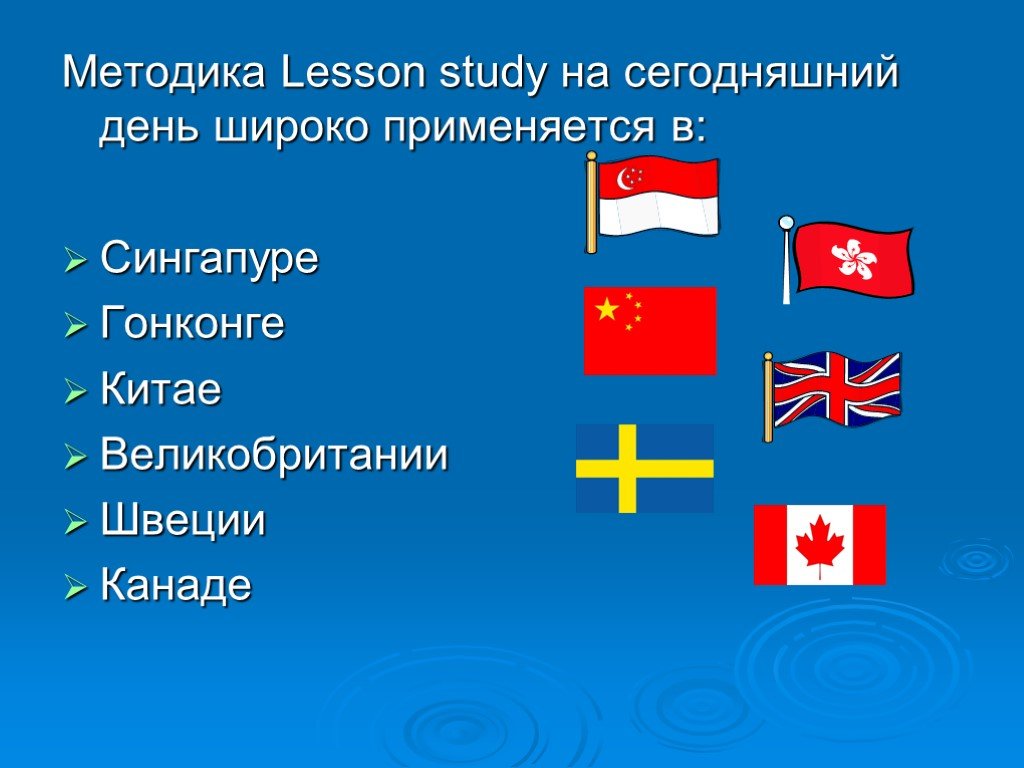 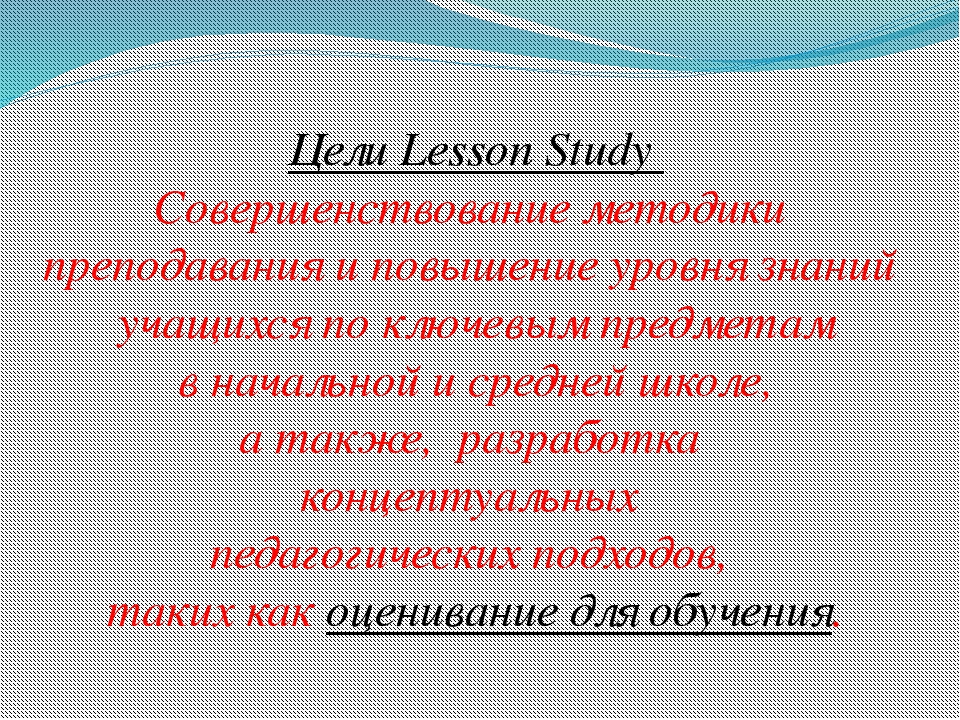 Развитие профессиональных компетенций педагогов
Lesson study  позволяет решить вопросы
Освоения современных методик и технологий обучения в ходе реального учебного процесса;
Умений педагогов работать в команде;
Умений учителей прогнозировать и диагностировать результаты обучения.
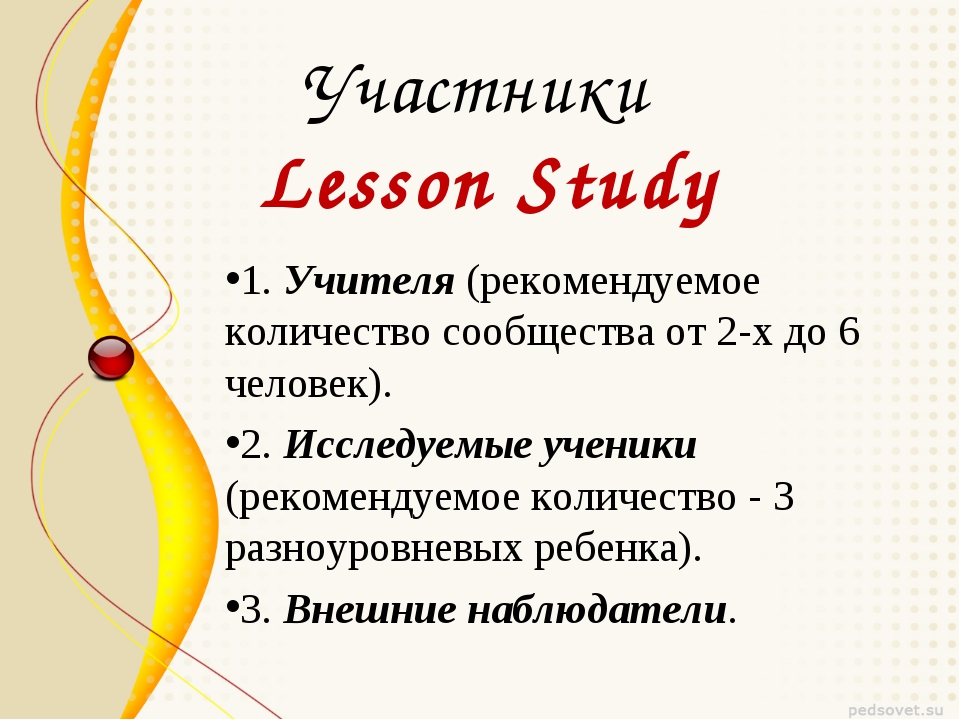 Шаги Lesson Study:
1. Определение проблемы обучения.
2. Составление плана.
3. Фокусирование на мышлении, обучении и проблемных местах ученика.
4. Оценка влияния урока на обучение учащихся и рефлексия этого влияния.
5. Пересмотр урока на основе полученной информации.
Шаги Lesson Study:
6. Пересмотр урока на основе полученной информации
7. Проведение исправленного урока на другом классе и/или другим учителем
8. Оценка и рефлексия
9. Обмен результатами
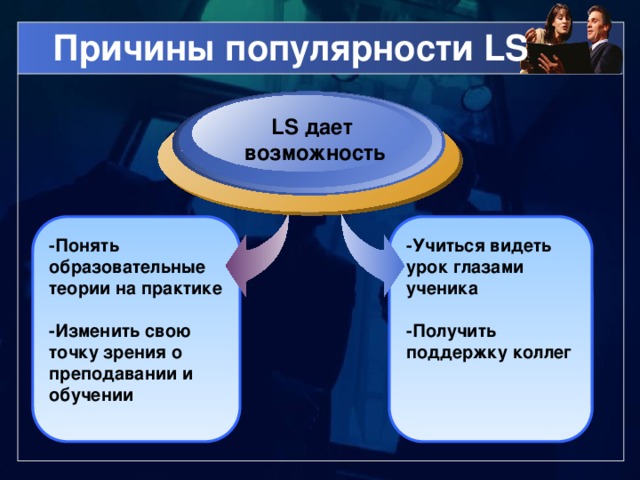 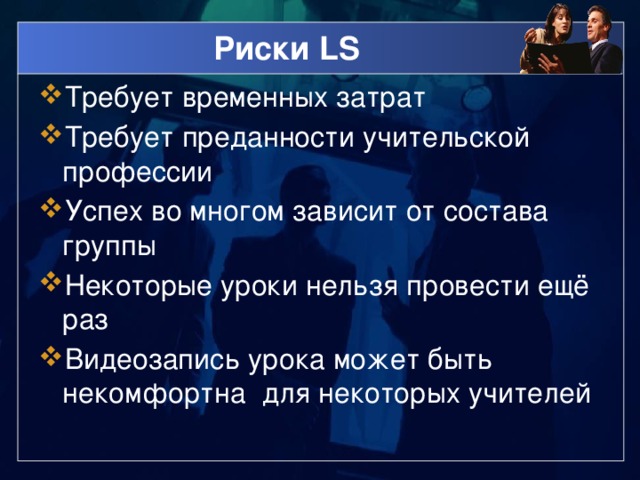 Структура подхода Lesson Study
1-й цикл Lesson Study
Первичное заседание группы LS-1
Опрос учащихся
Обсуждение LS-1 и первоначальное планирование
Совместное планирование LS-1
Проведение/наблюдение LS-1
Структура подхода Lesson Study
2-ой цикл Lesson Study
Обсуждение LS-2 и первоначальное планирование LS-3
Опрос учащихся
Проведение/наблюдение LS-2
Совместное планирование  LS-2
Запишите/ представьте свои выводы/ результаты, проведите открытое исследованиее группы LS-1
Структура подхода Lesson Study
3-ий цикл Lesson Study
Проведение/наблюдение LS-3
Опрос учащихся
Обсуждение LS-3 и согласование общих выводов
Совместное планирование LS-3
Шаг 1: формирование команды
Как часто мы должны встречаться? 
Как мы должны записать наши встречи?
Чем мы должны руководствоваться? 
Нужно ли нам информированное согласие участников урока?
Рекомендации
Команда из 3-6 учителей. 
Каждый член должен рассмотреть руководство для изучения урока, прежде чем команда встретится. 
На первом заседании необходимо решить, кто будет записывать ход совещания, и распределить роли. 
Установите основное время встречи и планируйте от 2 до 6 встреч до того, как состоится урок. 
Обратитесь к участникам урока за разрешением использования полученных данных. 
Группа Lesson Study согласует систему правил, которые обеспечивают результативность ее работы, в процессе которой все члены относятся друг к другу с уважением.
График проведения Lesson Study
Расписание уроков
Обучение по LS в школе проводятся в определенное время в течение недели. В школьном расписании есть окно, свободное от уроков, для работы или совещаний по LS.
Шаг 2: разработка цели обучения
Цели обучения и цели преподавания одинаковы? 
 Как постановка цели содействует результативности? 
 Цели сосредоточены исключительно на академических знаниях?
Шаг 3: планирование урока
Должен ли урок исследования предписывать методы обучения и стратегии?
 Какие стратегии делают мышление школьников видимым? 
Можно ли использовать уже существующий урок? 
Насколько подробно должен быть составлен план урока?
Рекомендации
Члены группы исследуют литературу, чтобы найти ответ, касающийся их ключевой идеи исследования и обобщают их результаты, чтобы использовать их в планировании. 
Группа решает, какой класс и какие три «исследуемые ученика» будут в центре исследования урока и будут представлять группы класса с высоким, средним и низким уровнем успеваемости.
 Определяют уровень каждого из учащихся, работающих по ключевым направлениям Lesson Study.
Рекомендации
Планируйте каждый этап урока, обращая внимание на последовательность использования Вами методики преподавания, которую Вы совершенствуете или планируете использовать. 
Фиксируйте ожидаемую реакцию от каждого из исследуемых учащихся: что каждый из учащихся будет делать на каждом из этапов, чтобы продемонстрировать свой прогресс? 
Определите с максимально возможной точностью, какие ресурсы будут использованы и каким образом; что Вы будете записывать на доске, и определите временные рамки для каждого этапа.
 Определитесь между участниками группы, кто за каким исследуемым учащимся (учащимися) будет наблюдать, что оградит вас от сбора данных всеми участниками лишь о двух учащихся и не оставит без внимания - третьего.
Шаг 4: проведение урока
Кто и какие доказательства собирает? 
 Нужно ли приглашать внешних наблюдателей, и что они должны делать?
 Нужно ли предлагать тесты (до и после урока) для оценки успеваемости учащихся?
Рекомендации
Очень важно, чтобы члены группы письменно фиксировали свои ожидания от каждого из учащихся наблюдаемой группы по окончании урока, и предполагаемые доказательства. 
Наблюдателям необходимо отмечать ответы исследуемых учащихся на различных этапах урока, замечая степень их соответствия или отличия от, предполагаемого ими, на данном этапе. 
Следует отмечать также все критические ситуации. Установите доказательства прогресса каждого из учащихся в сопоставлении с планируемыми Вами ожиданиями и отметьте степень достижения
При наблюдении за исследованием урока
Один учитель ведет исследовательский урок, в то время как другие наблюдают и делают заметки, обращая особое внимание на трех «исследуемых учеников». 
Учителя интервьюируют нескольких учеников для выяснения их мнения об уроке.
 Для того, чтобы наблюдать за всеми учениками, лучше стоять. 
Для обмена результатами наблюдения, его следует проводить вместе со своими коллегами из группы.
Шаг 5: обсуждение урока
У учителя должна быть "толстая кожа", как это сделать?
 Могут ли члены команды вести урок вместе? 
Может ли учитель в процессе преподавания вносить изменения в урок? 
Что обсуждается после урока?
Процедура обсуждения (образец)
Шаг 6: анализ и пересмотр
Как можно использовать и интерпретировать полученные данные? 
Кто проводит урок в следующий раз?
 Достаточно ли планировать и наблюдать урок только один раз?
 Какие изменения необходимо вносить в урок?
Рекомендации
Планируйте следующий урок с учетом внесенных замечаний. 
Цикл планирования, обучения, наблюдения и подведения итогов повторяется не менее трех раз. 
Группа может удерживать ту же тему исследования в течение нескольких лет.
Список использованных источников
Пит Дадли. Lesson Study: руководство. 2011 г
Куксо Е.Н. Миссия выполнима: как повысить качество образования в школе. / Куксо Е.Н.// Издательство: Издательские решения – 2016 – 252 с.
Пинская М. А., Ястребов Г. А. Как объективно оценить качество работы школы: опыт контекстуализации образовательных результатов / Пинская М. А., Ястребов Г. А. // В кн.: Рейтинги в образовании: от разовых практик к культурным решениям: сборник материалов / Под общ. Ред.: В. А. Болотов, С. Г. Косарецкий, Т. А. Мерцалова, Ю. В. Съедин, Т. В. Тимкова. М.: Издательский дом НИУ ВШЭ, 2014. С. 147-159.
Список использованных источников
Ушаков К. М., Кухарев А. И. Проект «Повышение уровня социального капитала образовательных организаций». / Ушаков К. М., Кухарев А. И// Отечественная и зарубежная педагогика. - 2016. Т. 31. № 4. С. 24-32.)
Элейн Уилсон. Как проводить исследование в действии
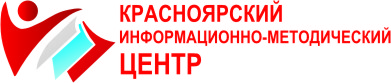 Педагогический подход Lesson study (“Исследование урока”) как ресурс расширения сотрудничества между учителями с целью эффективного внедрения в практику формирующего оценивания                                            

                                                         

                                                                                     Гребенцова Галина Васильевна
                                                                                 заместитель директора МКУ КИМЦ
                                                                               grebencova.g@kimc.ms